Discovering the professional identities of researcher developers: roles, responsibilities and representations
Dr Richard Freeman (UCL Institute of Education)
Dr Anna Price (Queen Mary University of London)
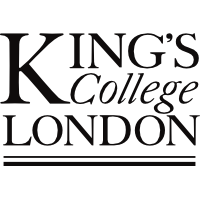 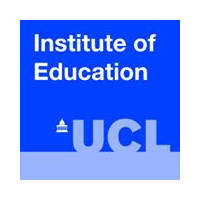 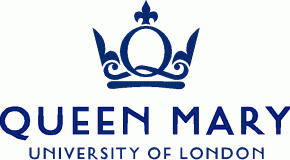 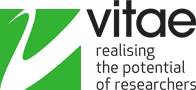 Session overview
Survey background
Theoretical background
Results:
Who is the typical researcher developer?
What do they do?
What do they want to do?
Survey: Background
Vitae London Hub Steering Group
PTES, PRES, CROS & PIRLS – but what about researcher developers?
Decided to create survey specifically for researcher developers augmented with a selection of targeted interviews
Survey would need to have more open-ended questions than usual to attempt to capture the variety of experiences (but not perfect!)
Used some CROS questions to allow comparison
Survey: Relevant Theory
Whitchurch, C. (2008), Shifting Identities and Blurring Boundaries: the Emergence of Third Space Professionals in UK Higher Education. Higher Education Quarterly, 62: 377–396. 
From the abstract: 
This paper … builds on a categorisation of professional staff identities as having bounded, cross-boundary and unbounded characteristics. 
[I]t describes a further category of blended professionals, who have mixed backgrounds and portfolios, comprising elements of both professional and academic activity. 
The paper goes on to introduce the concept of third space as an emergent territory between academic and professional domains, which is colonised primarily by less bounded forms of professional. ... 
Finally, it is suggested that third space working may be indicative of future trends in professional identities, which may increasingly coalesce with those of academic colleagues who undertake project- and management-oriented roles, so that new forms of third space professional are likely to continue to emerge.
Survey: practical matters
Used similar window to PTES/PRES/CROS/PIRLS
Used BOS
Total of 102 respondents from across the sector
Twelve respondents explicitly thanked us for creating the survey
“Thanks for creating this survey.  I look forward to finding out the results”
We focused on researcher developers based within institutions
Survey: Results – who is the typical RD?
Survey: Results – who is the typical RD?
Please indicate the groups for which you are responsible (please select all that apply). N stated
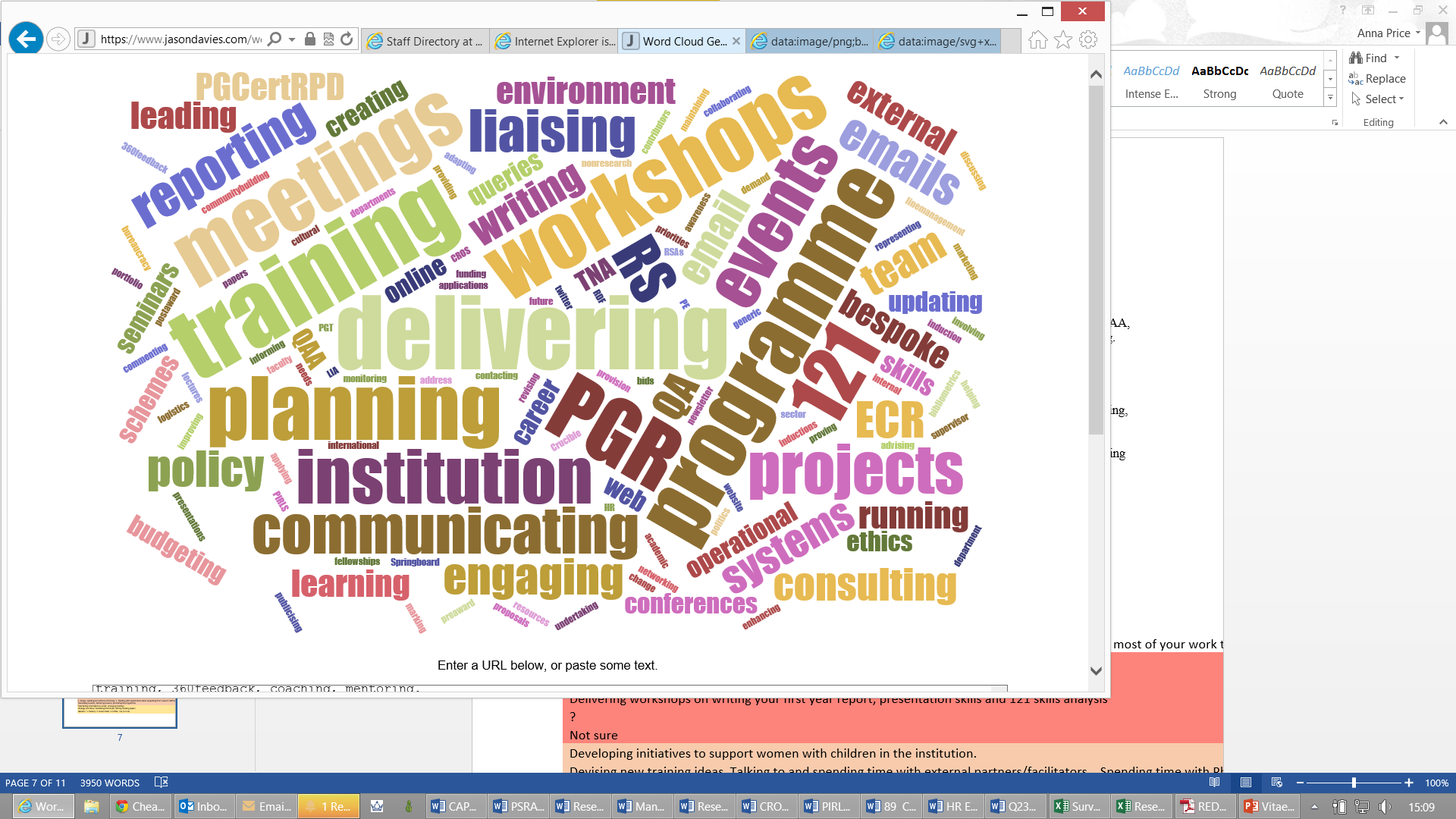 How we think we spend our time
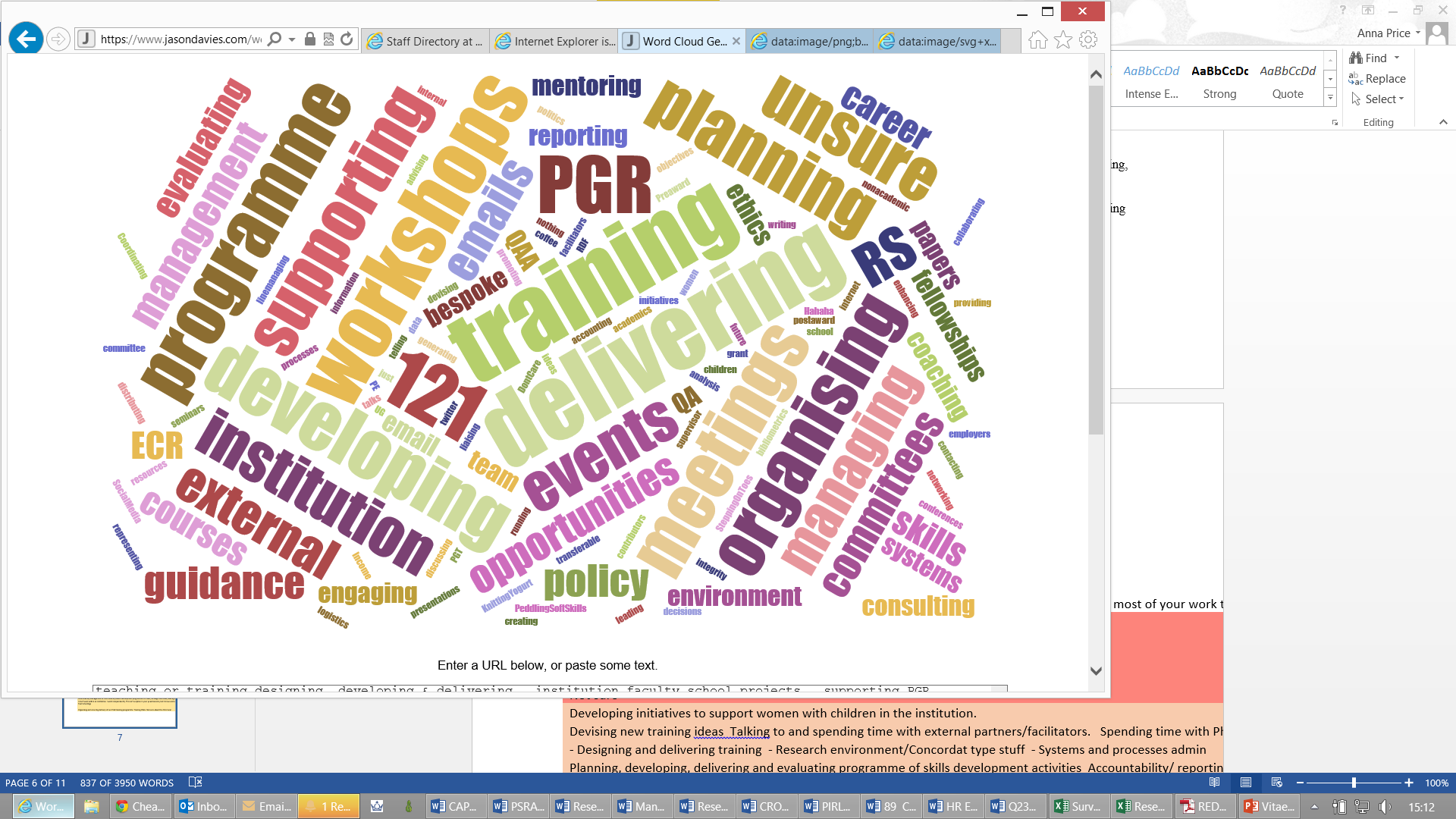 How we think we’re perceived as spending our time
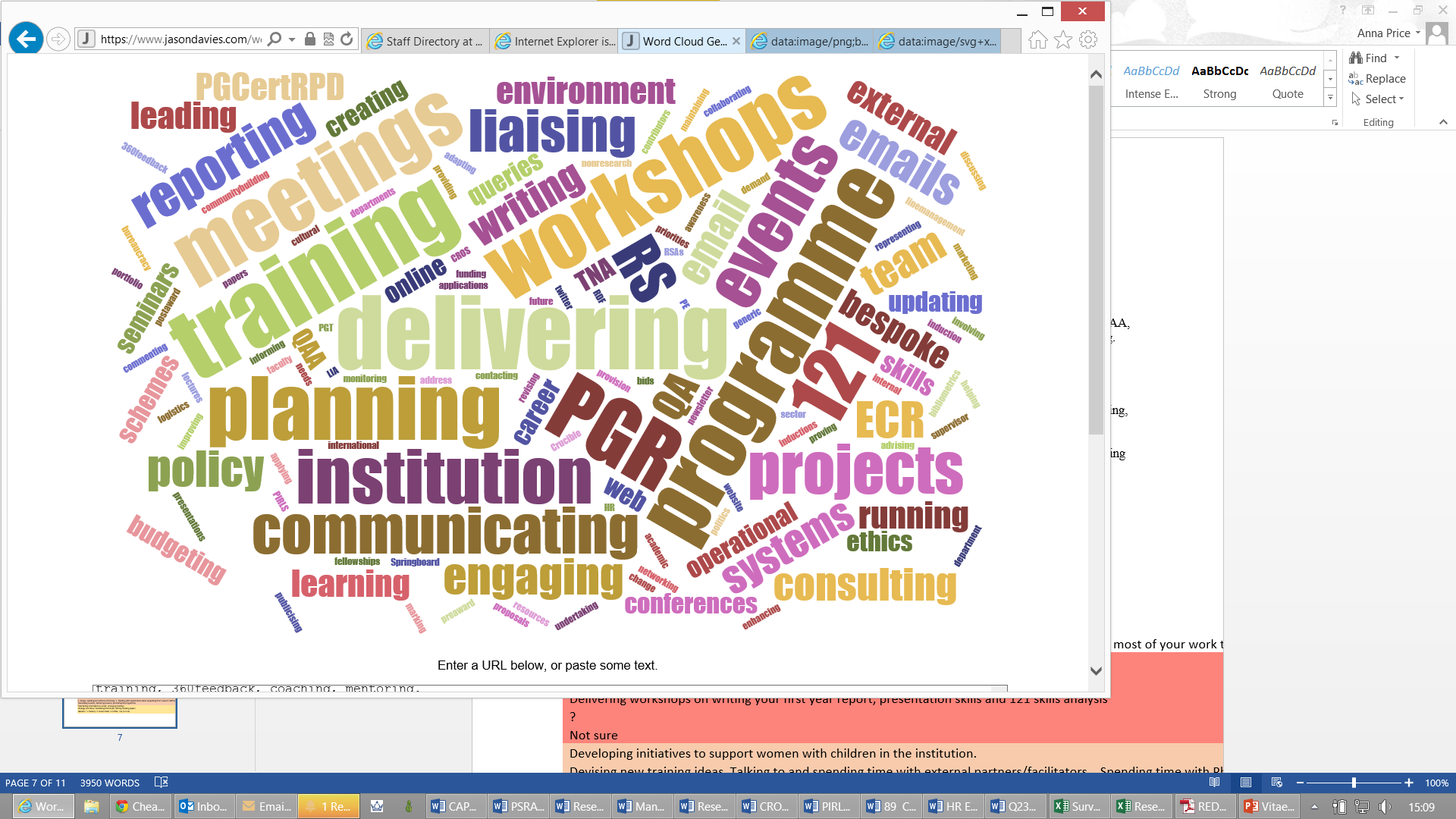 How we think we spend our time
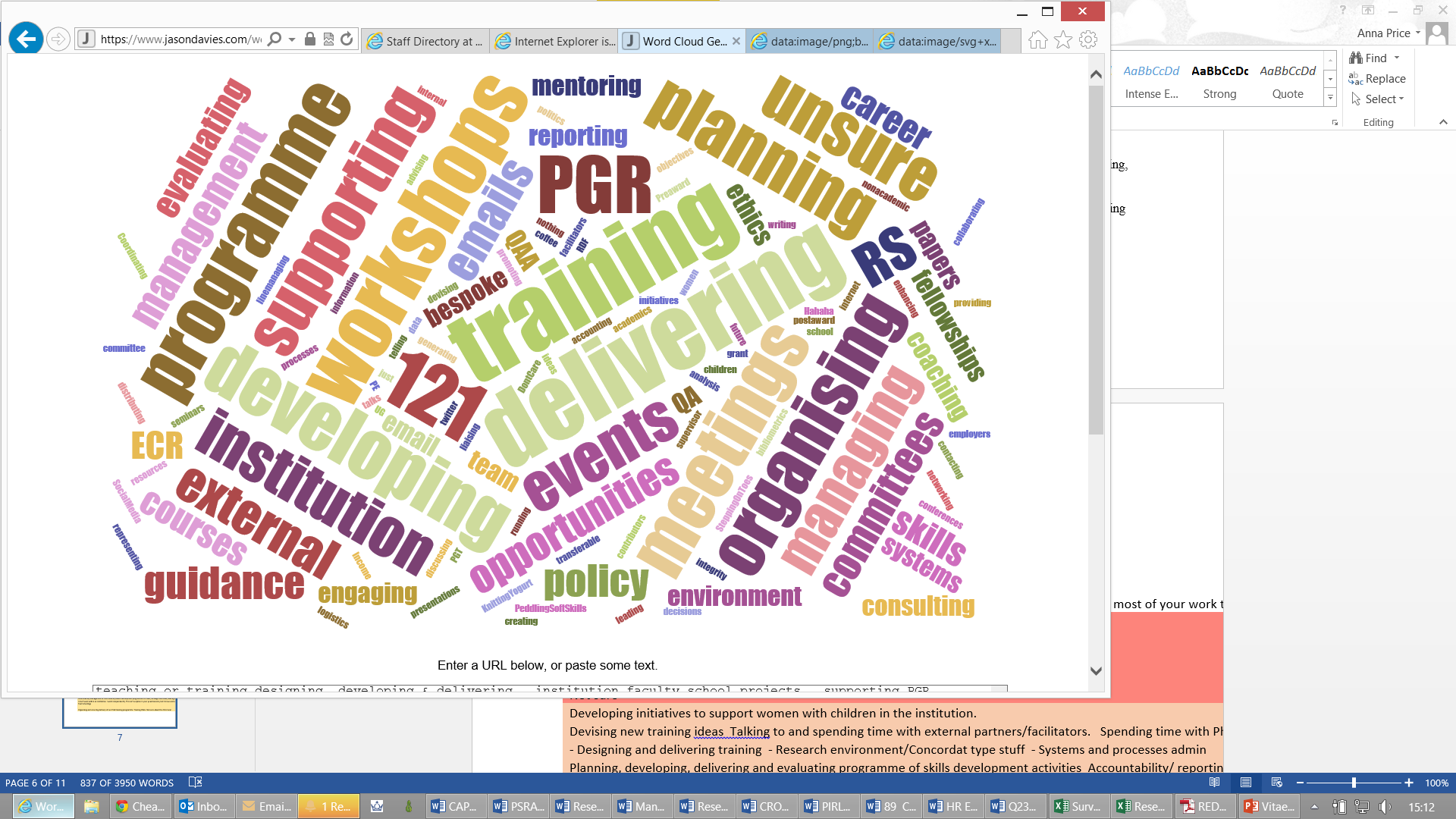 How we think we’re perceived as spending our time
Actual and perceived use of time
Types of courses listed varied between actual and perceived (more basic for the ‘perceived’ responses)
Frequently respondents listed more than three activities in actual, and fewer than three in perceived.  Narrower range of activities
The need to tell others in the institution was stressed for the ‘perceived’ responses
Several derogatory comments from academics given under perceived – “peddling soft skills”, “knitting yoghurt”
Comments indicating underappreciation
Education level is higher than they believe is recognised
Time spent on admin activities
Compared to CROS & PIRLS	well-being
Compared to CROS & PIRLS	training and development
Career aspirations
Qualifications
Other professional distinctions:
HR qualifications, Chartered status, NLP practitioner, careers qualifications, communication qualifications, MBA, counseling qualifications, project management qualifications, FRSA, ARMA, languages
Challenges
Waiting for jobs to be advertised/ opportunities to become available
Scarcity of promotion opportunities
Lack of clarity on career progression options and what is needed to pursue them
Need to move between institutions to advance
Wish to research/ publish
Good news! 
Enthusiastic, emerging profession
Keen to develop themselves and others
Freedom within the role
Good news! 
Enthusiastic, emerging profession
Keen to develop themselves and others
Freedom within the role
Not so good news! 
Freedom within the role… ignored/misunderstood
Unclear progression/promotion paths